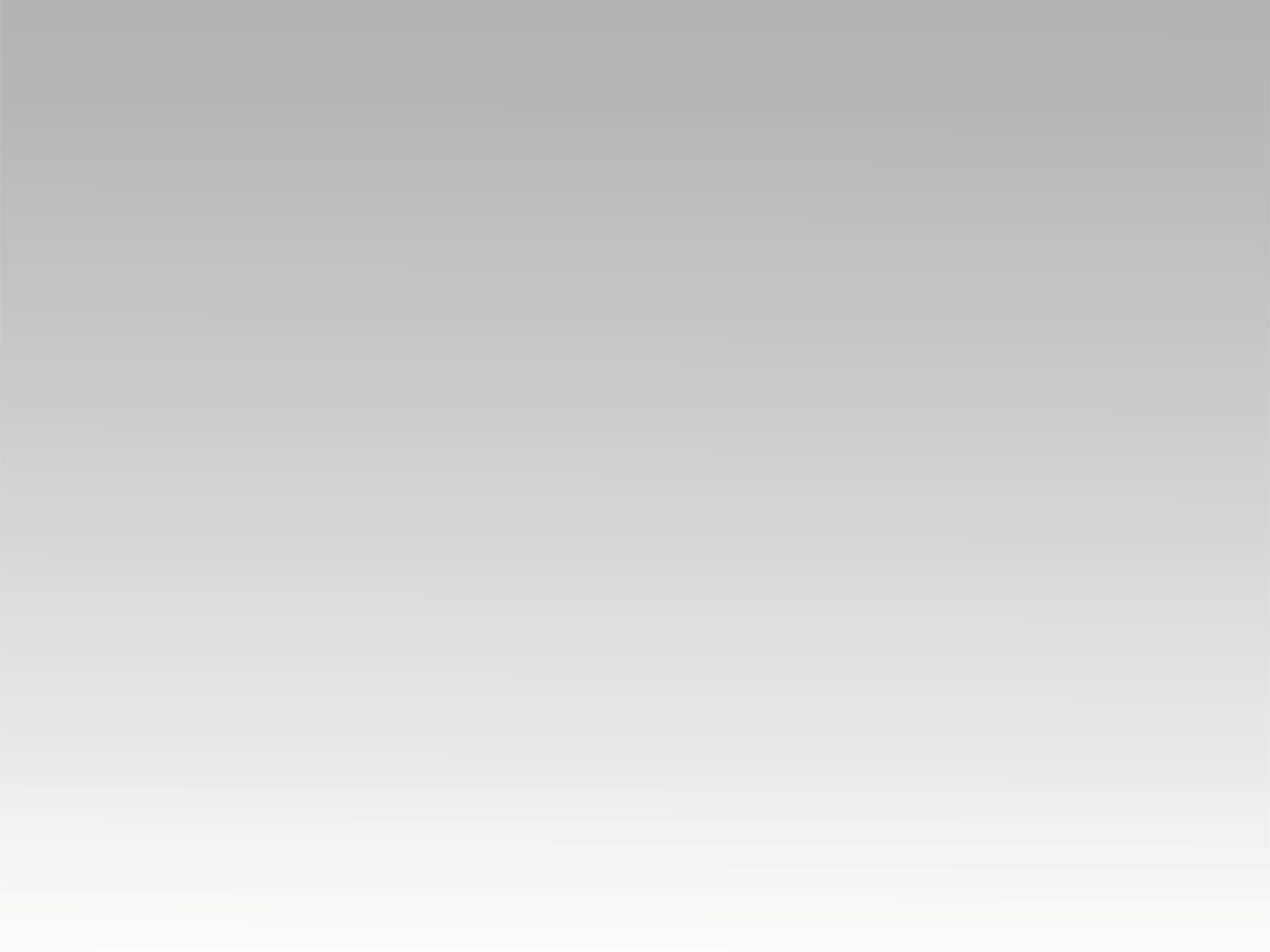 تـرنيــمة
لا بنتهي ولا بتنتهي
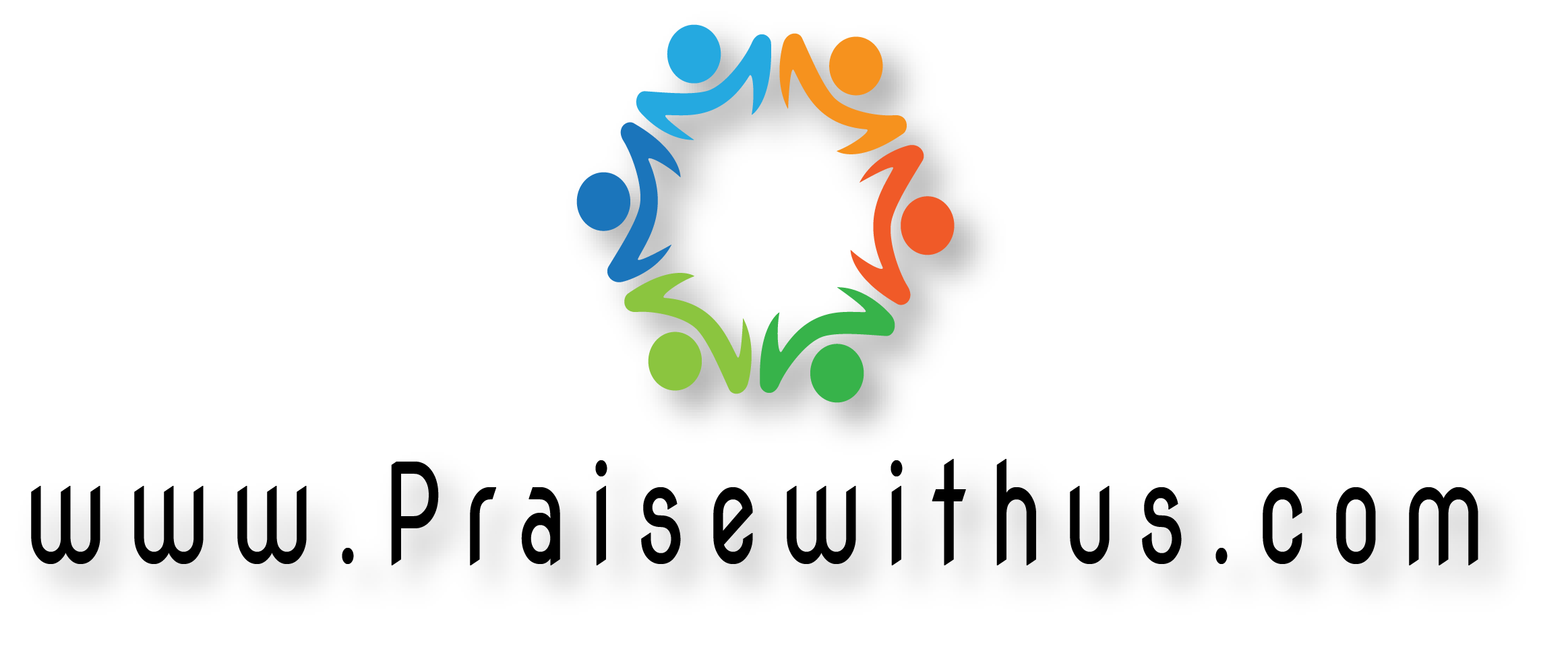 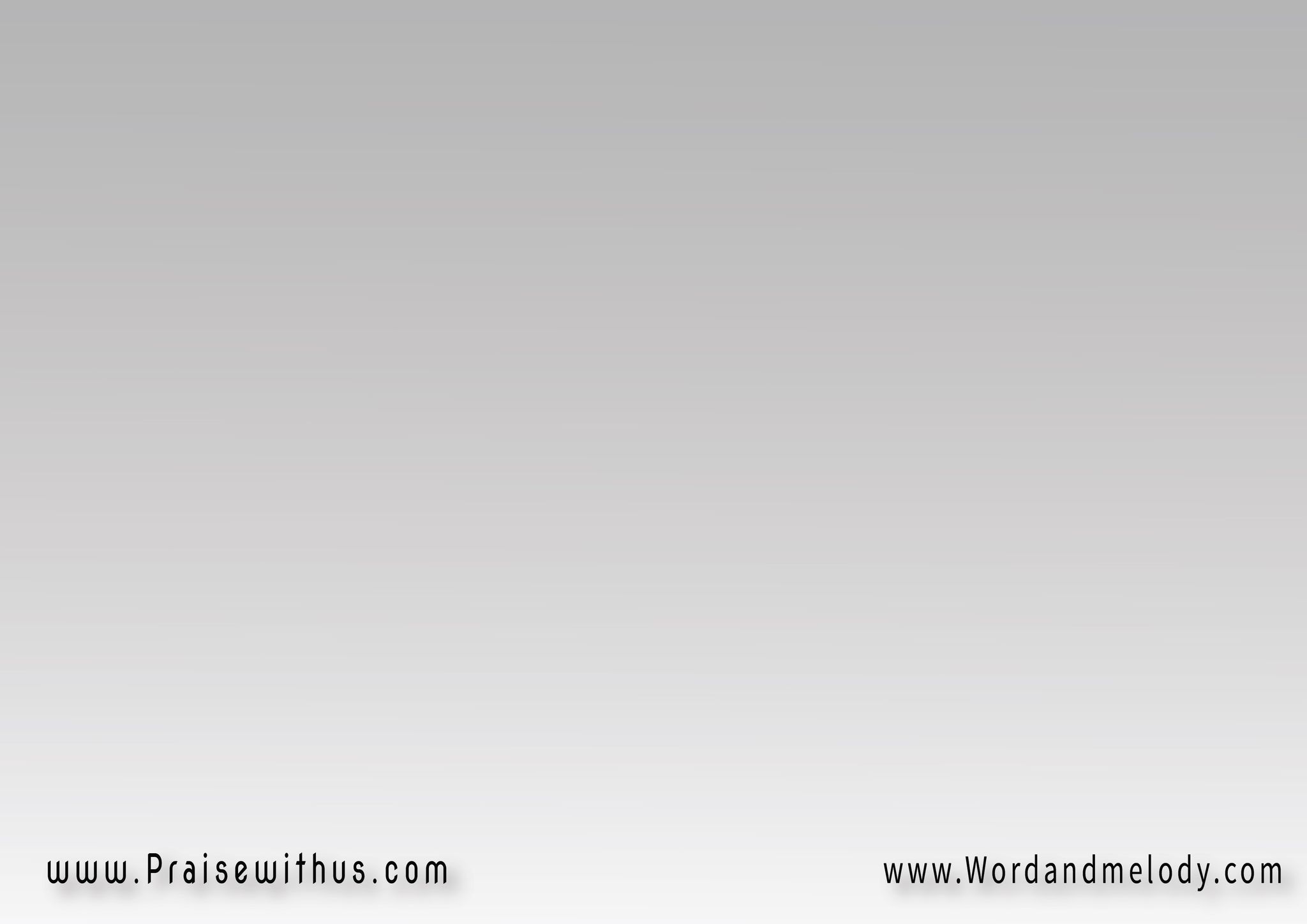 1- لا بنتهي ولا بتنتهي 
عند الآلامات قصتيوإن كَتمت عتمتي على حيرتي حتماً تختمها بفرحتي
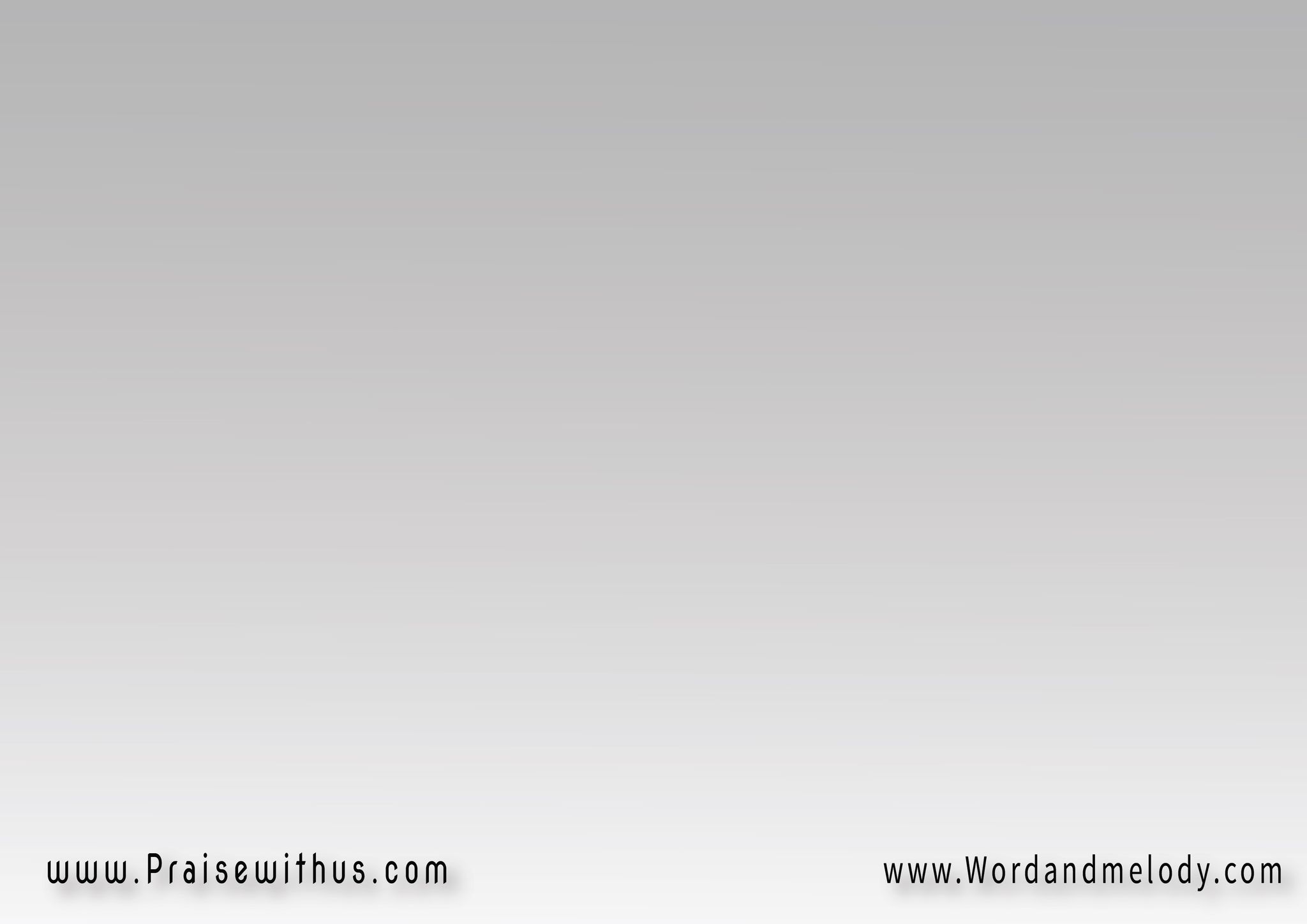 القرار:
أمتلي تسليم لمشورتك 
وف تدبيرك بالتقي راحتيوأتعزى وتسندني أمانتك 
وتثبتني تتم مسيرتي
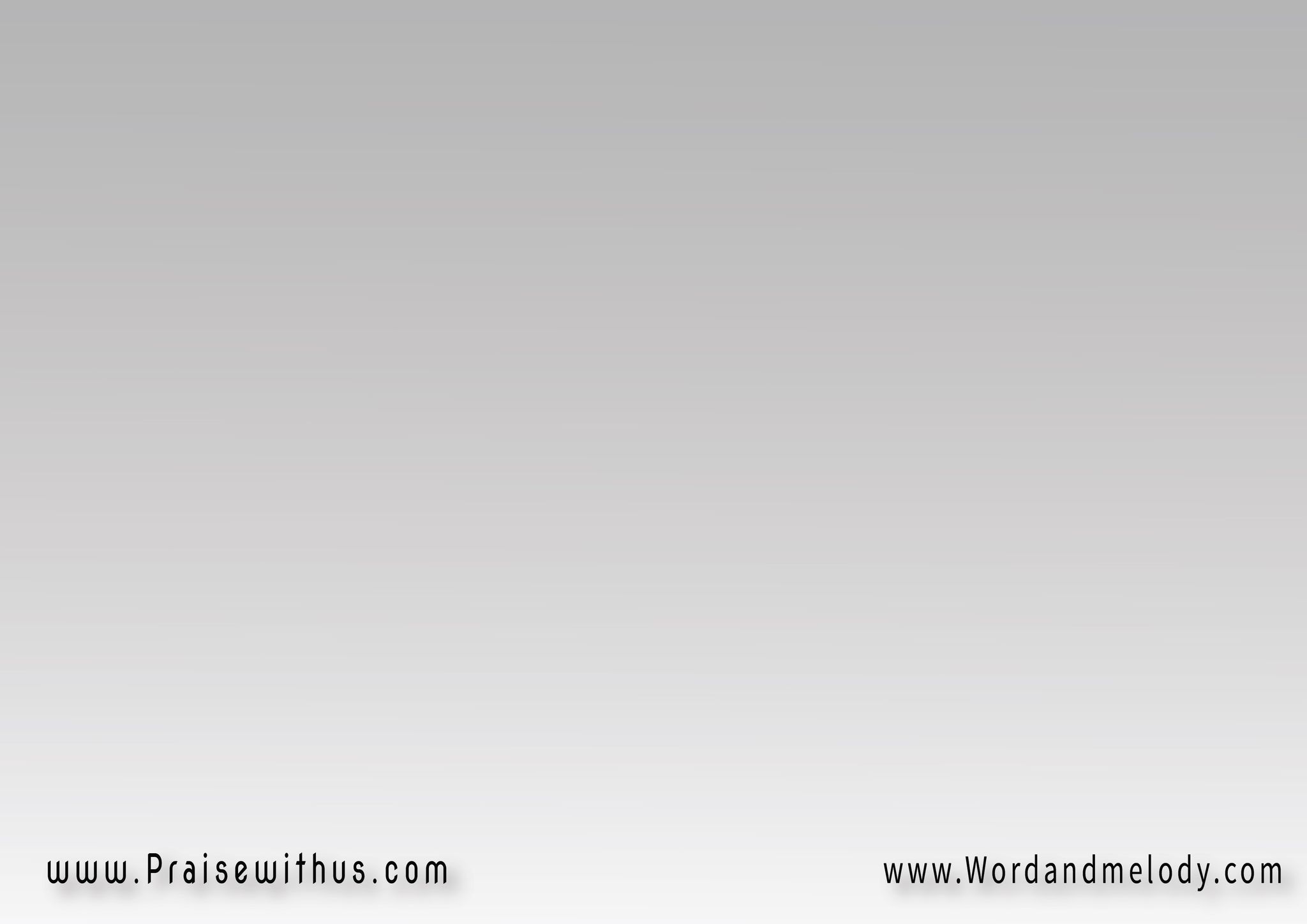 2- واتلملم تاني وتجبرني 
وأتغير في المختبراتوآهات بتعدي وتتحول 
على شفتي وتطرح غنوات
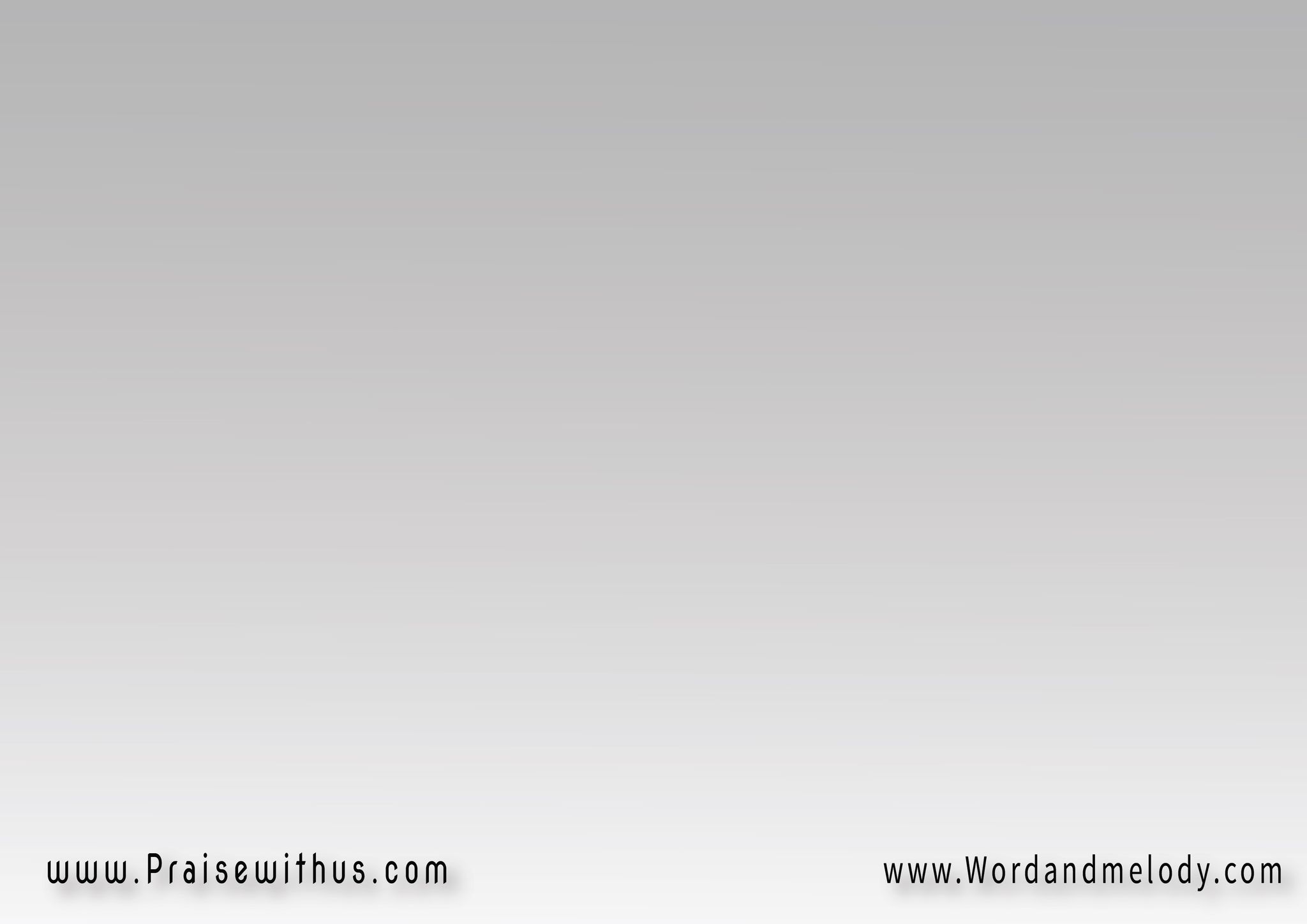 القرار:
أمتلي تسليم لمشورتك 
وف تدبيرك بالتقي راحتيوأتعزى وتسندني أمانتك 
وتثبتني تتم مسيرتي
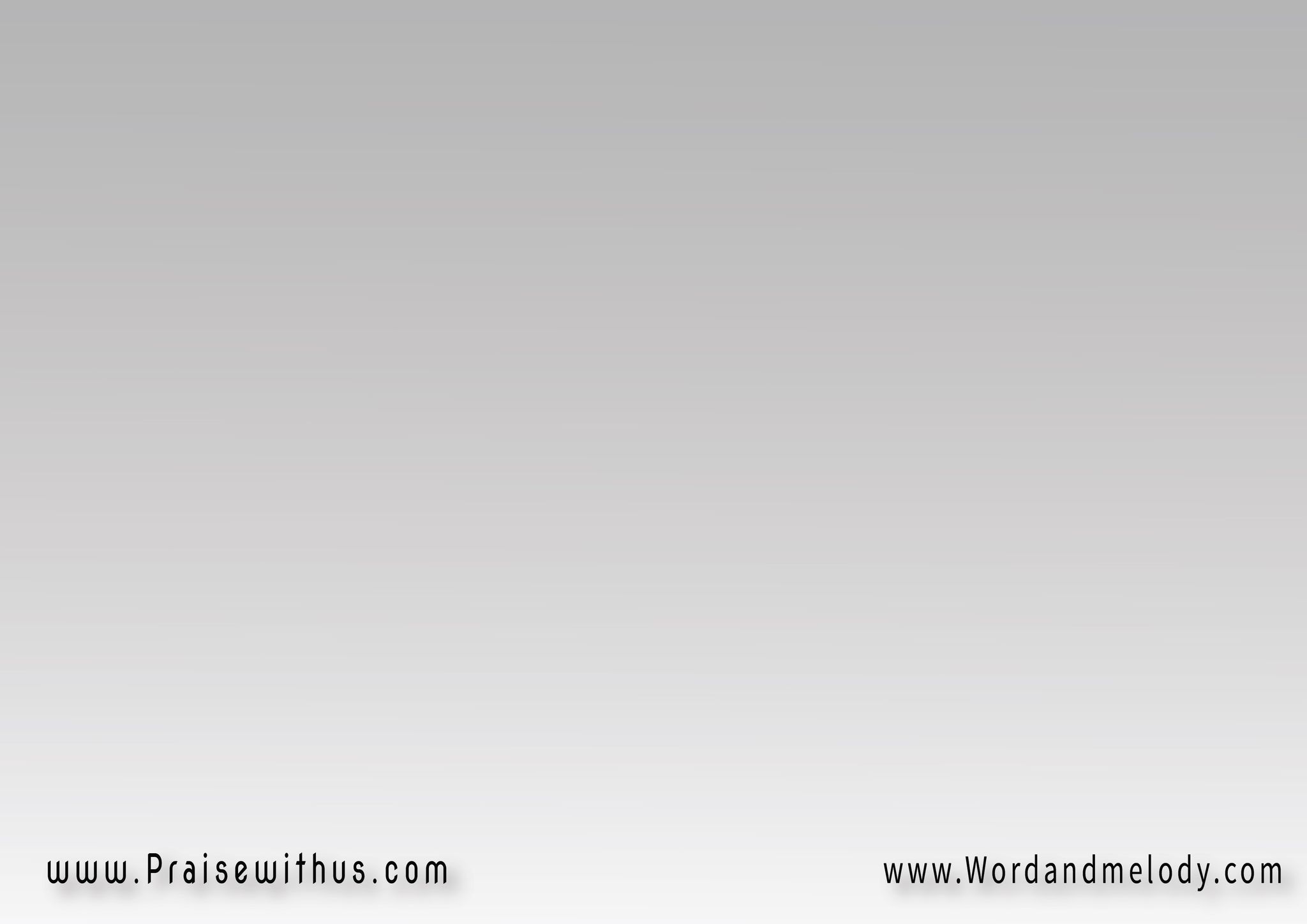 3- أتاريني في غيبتي عن بيتك كنت بتحملني لسنواتشيلتني وبعدتني عن شيلتي وحملت حياتي ببركات
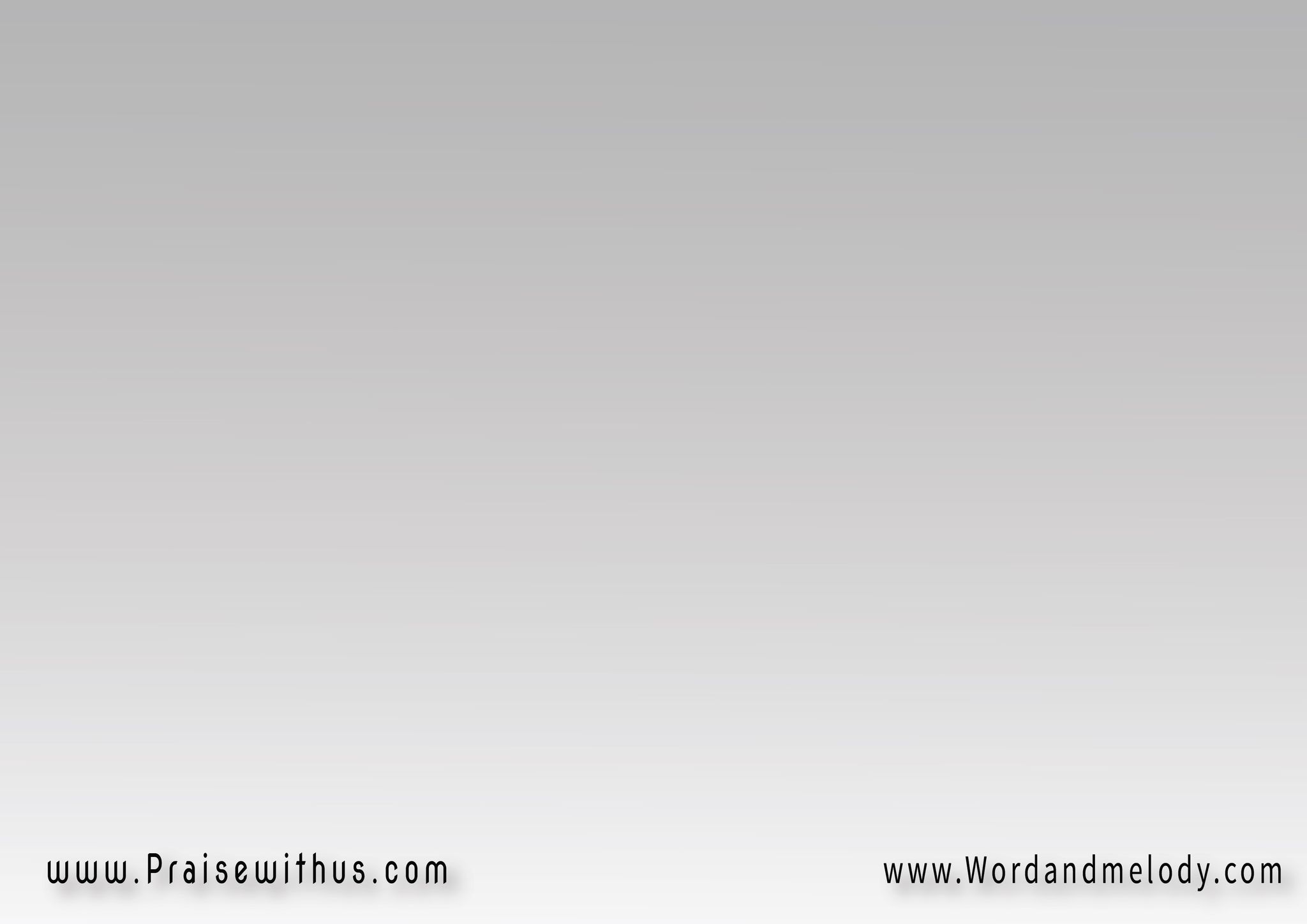 القرار:
أمتلي تسليم لمشورتك 
وف تدبيرك بالتقي راحتيوأتعزى وتسندني أمانتك 
وتثبتني تتم مسيرتي
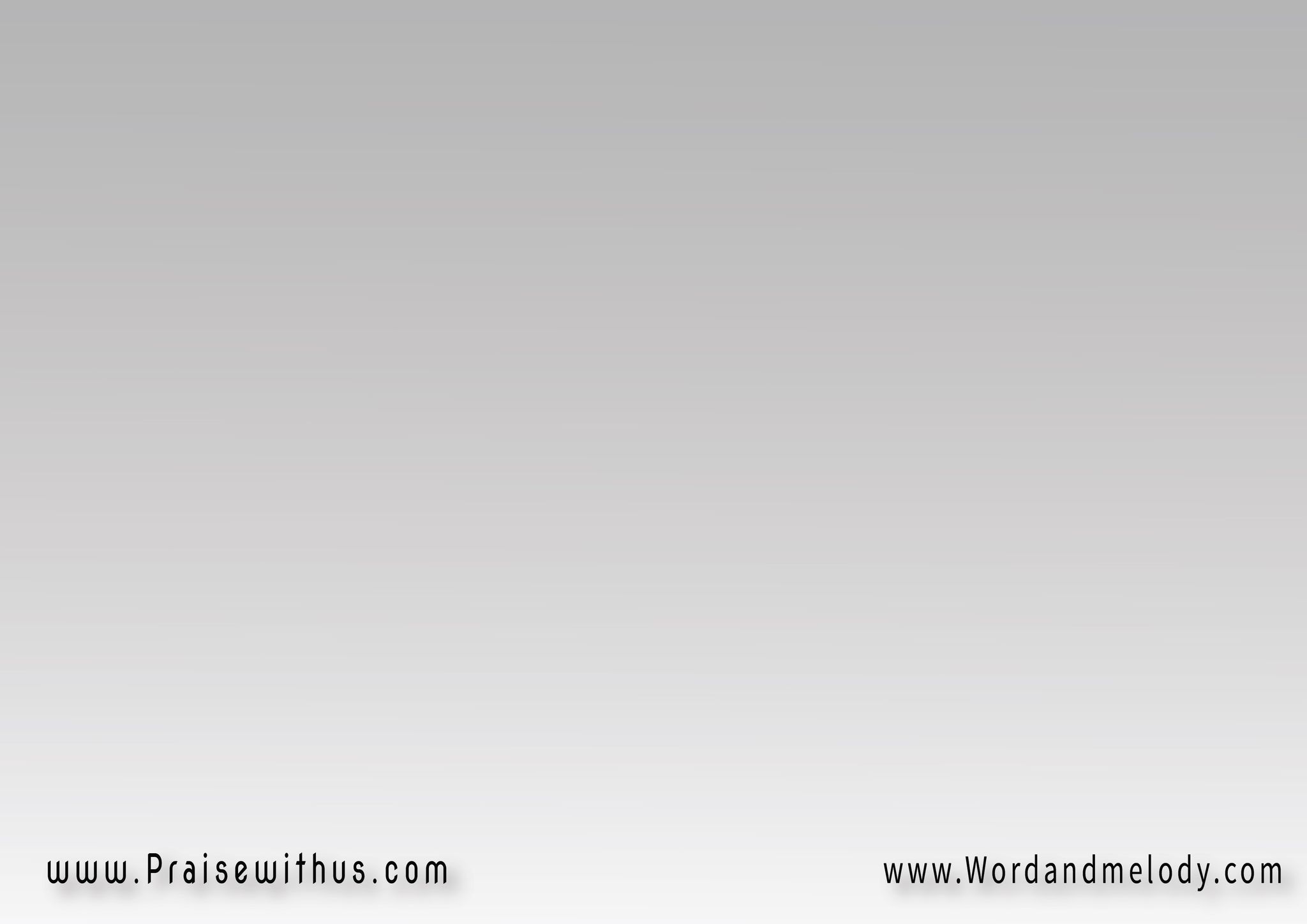 4- ترعاني في غربتي وتقود خطواتي حتى النهاياتوإن تقلت ضيقتي بشدتها 
تنشيء تمجيد الأبديات
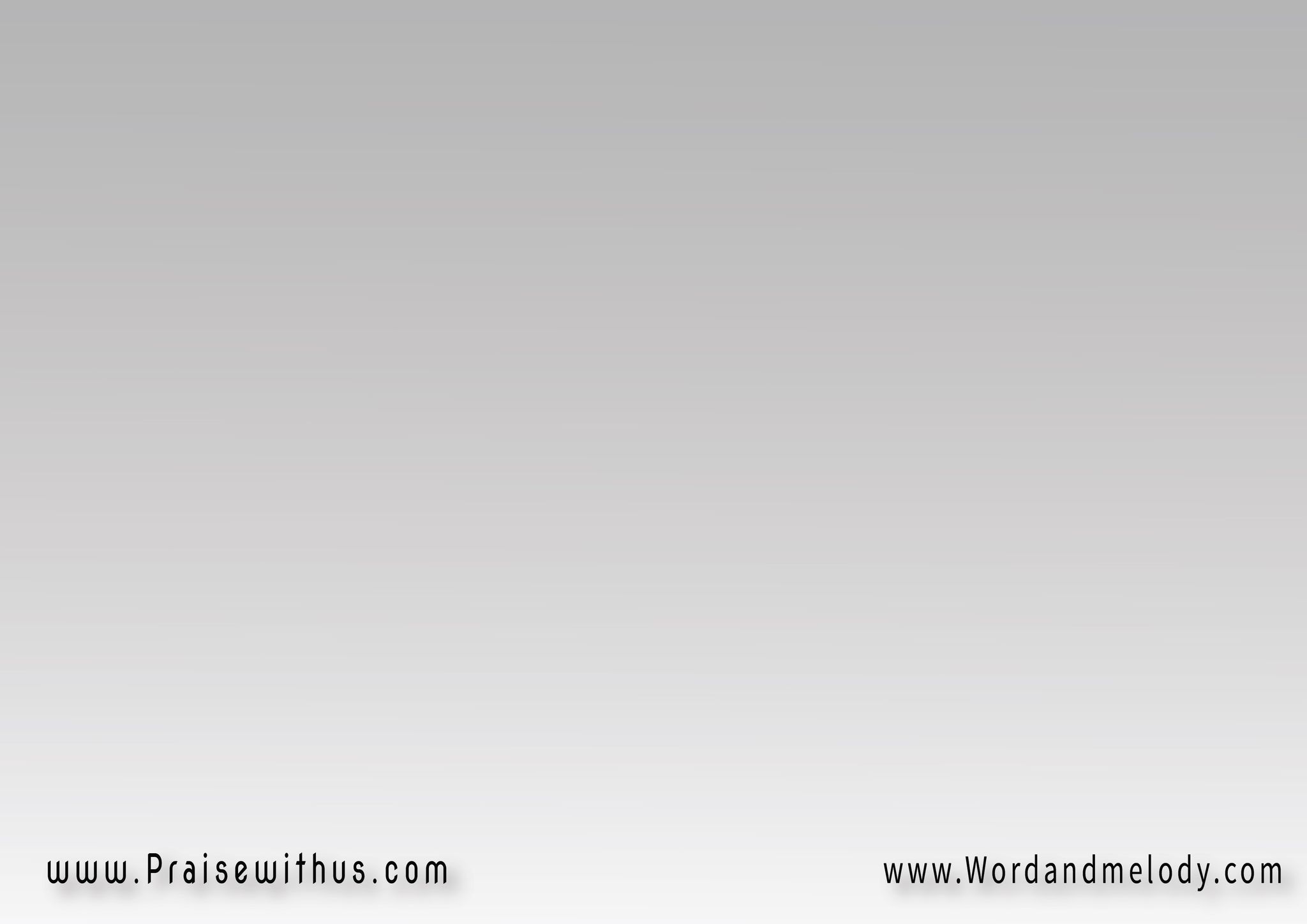 القرار:
أمتلي تسليم لمشورتك 
وف تدبيرك بالتقي راحتيوأتعزى وتسندني أمانتك 
وتثبتني تتم مسيرتي
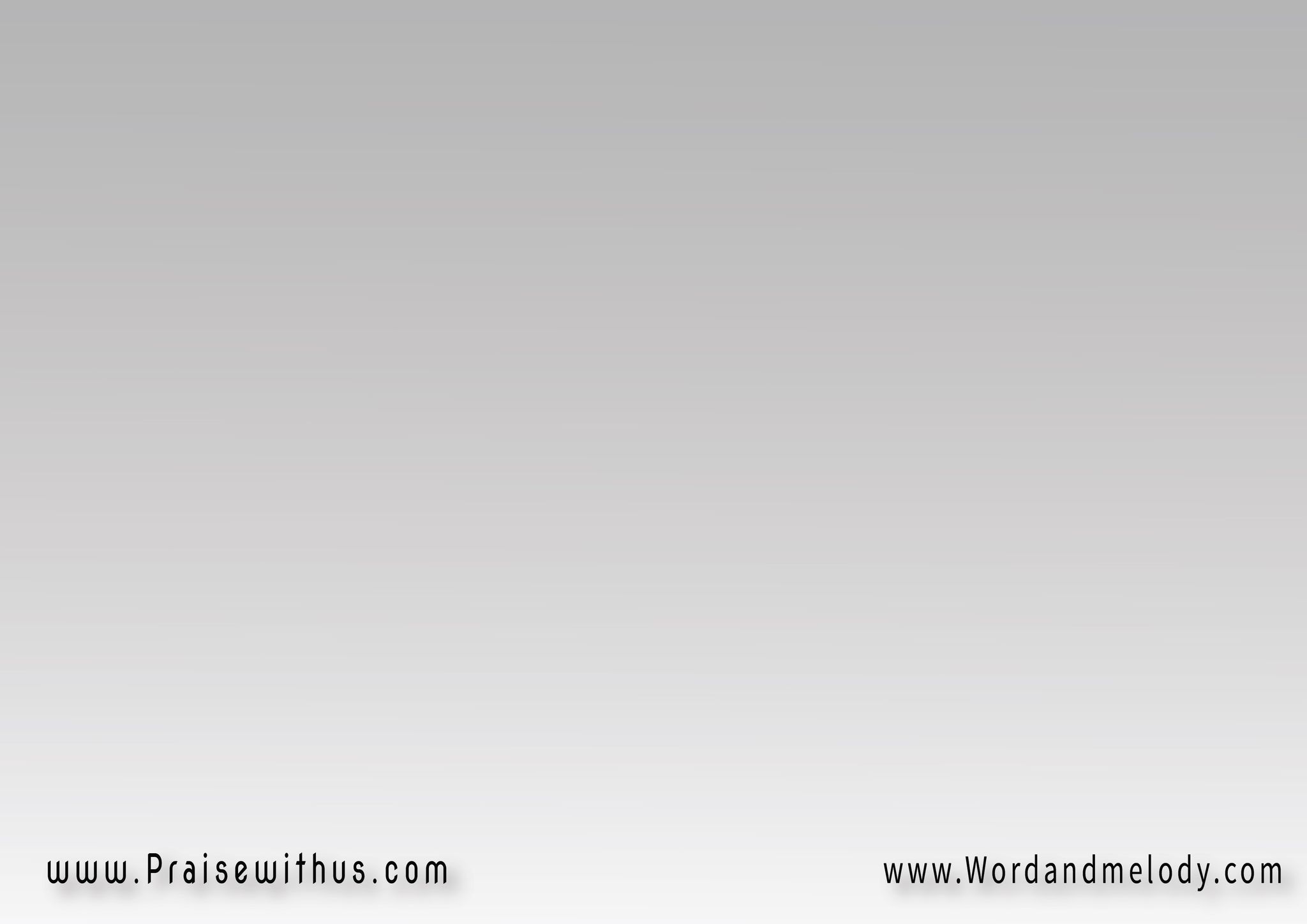 5- تبتدي تتلألأ كلمات 
في كتابك تحييني بصوتكوأتلفح تاني بنغمات 
تملكني أتملى ف ملكوتك
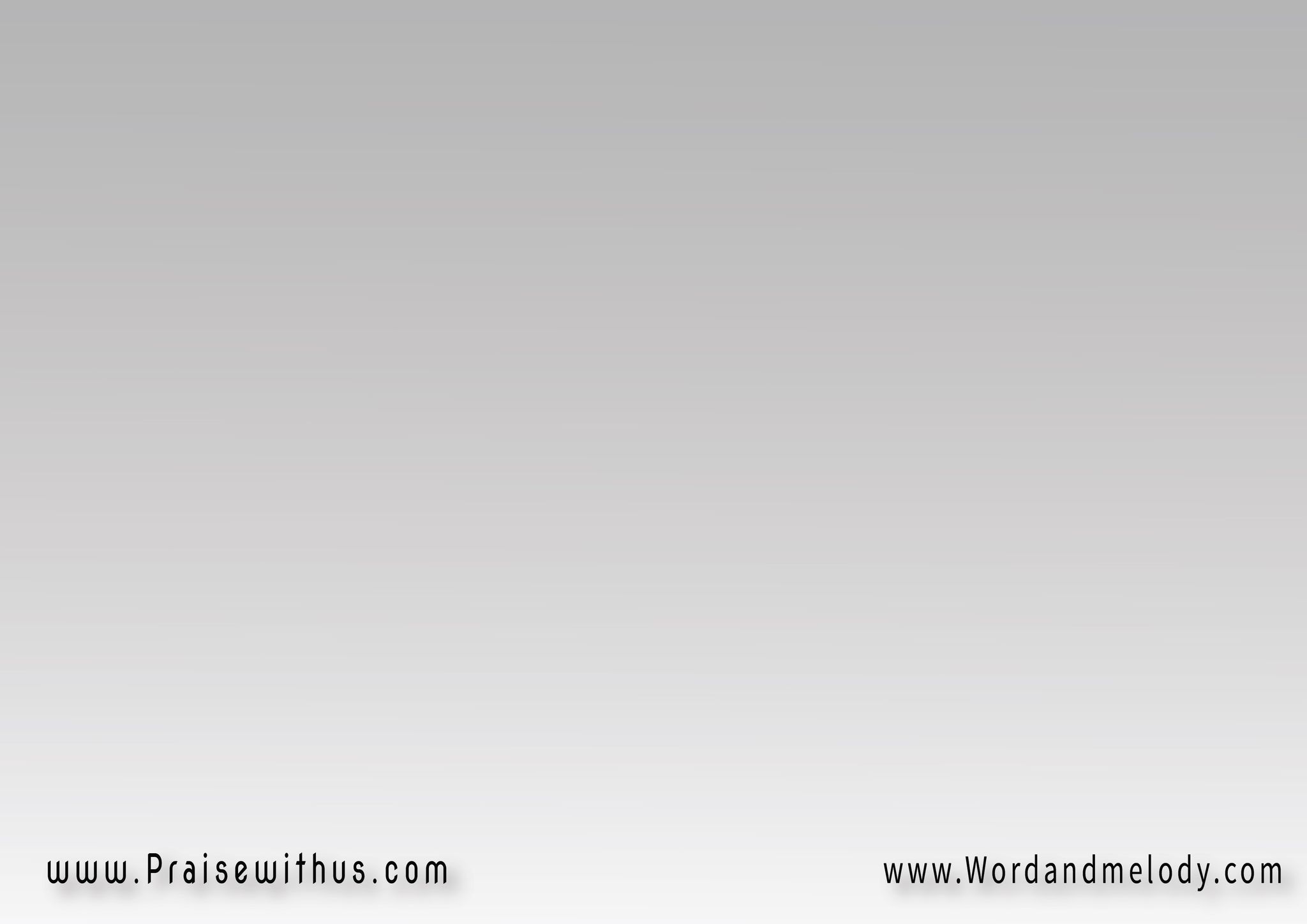 القرار:
أمتلي تسليم لمشورتك 
وف تدبيرك بالتقي راحتيوأتعزى وتسندني أمانتك 
وتثبتني تتم مسيرتي
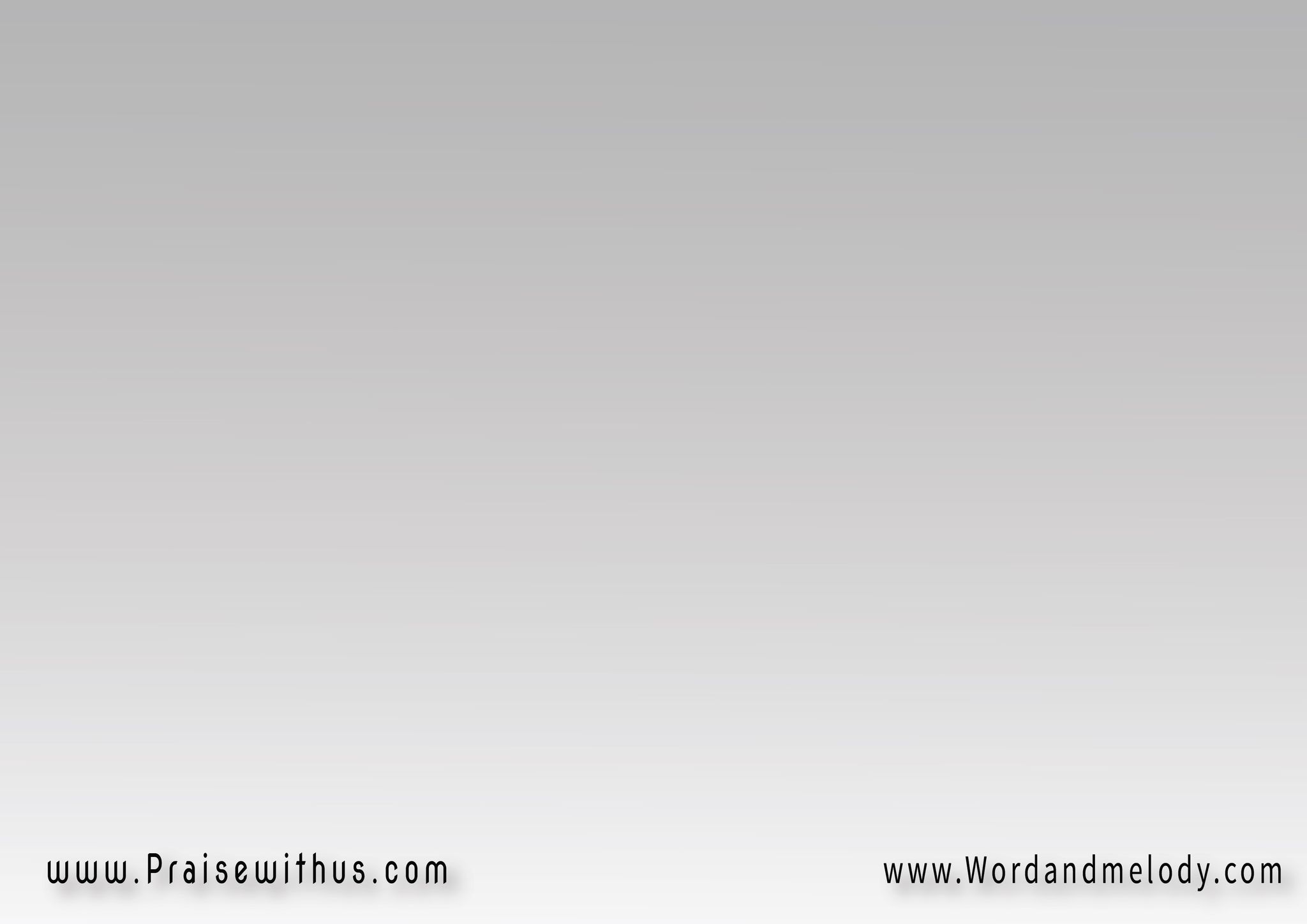 6 - والشتا أهو فات وبتلفت ألتقي مركبتي أهي جت رسيتوالنباتات إللي تلفت 
أهي رجعت تاني وابتسمت
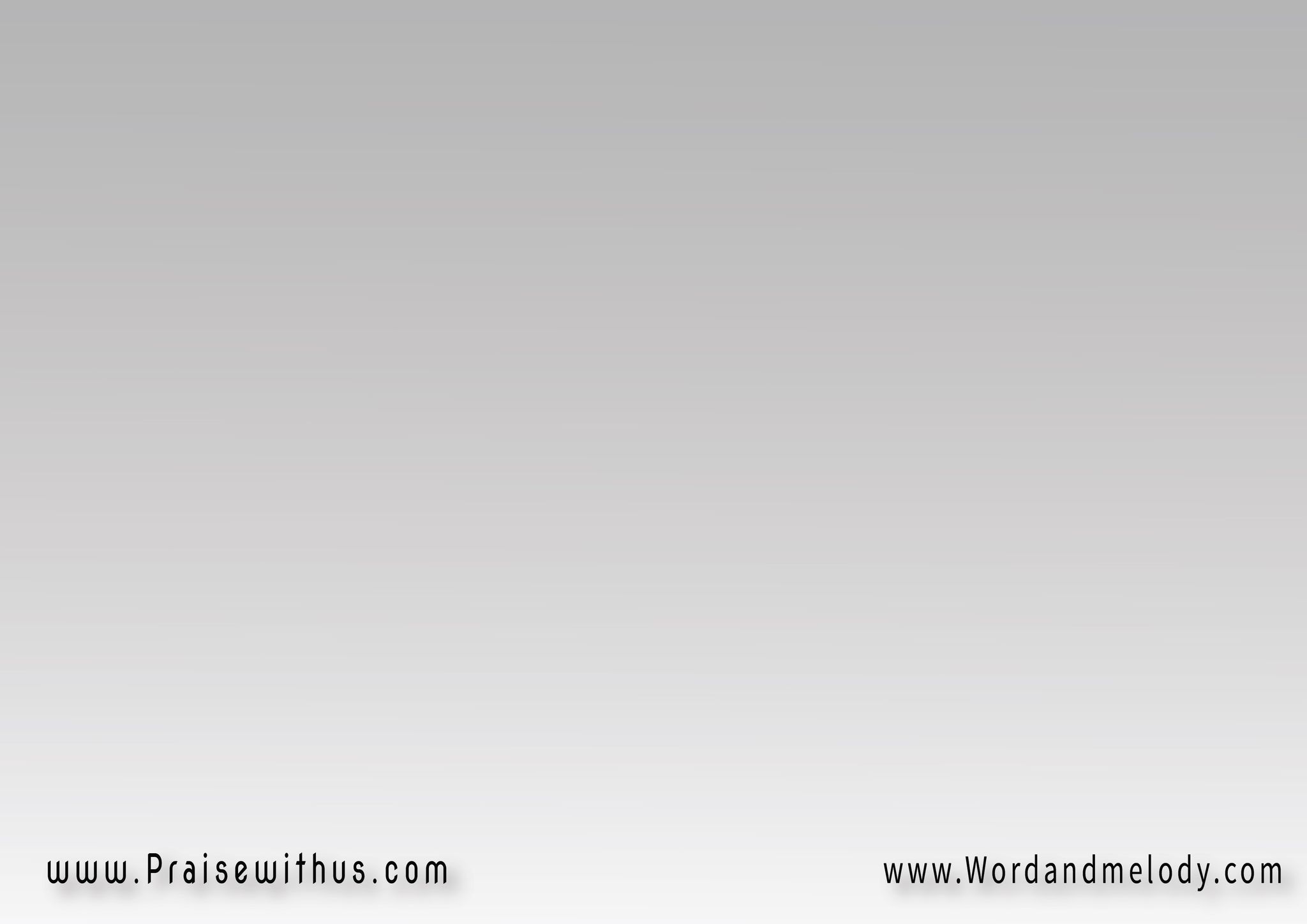 القرار:
أمتلي تسليم لمشورتك 
وف تدبيرك بالتقي راحتيوأتعزى وتسندني أمانتك 
وتثبتني تتم مسيرتي
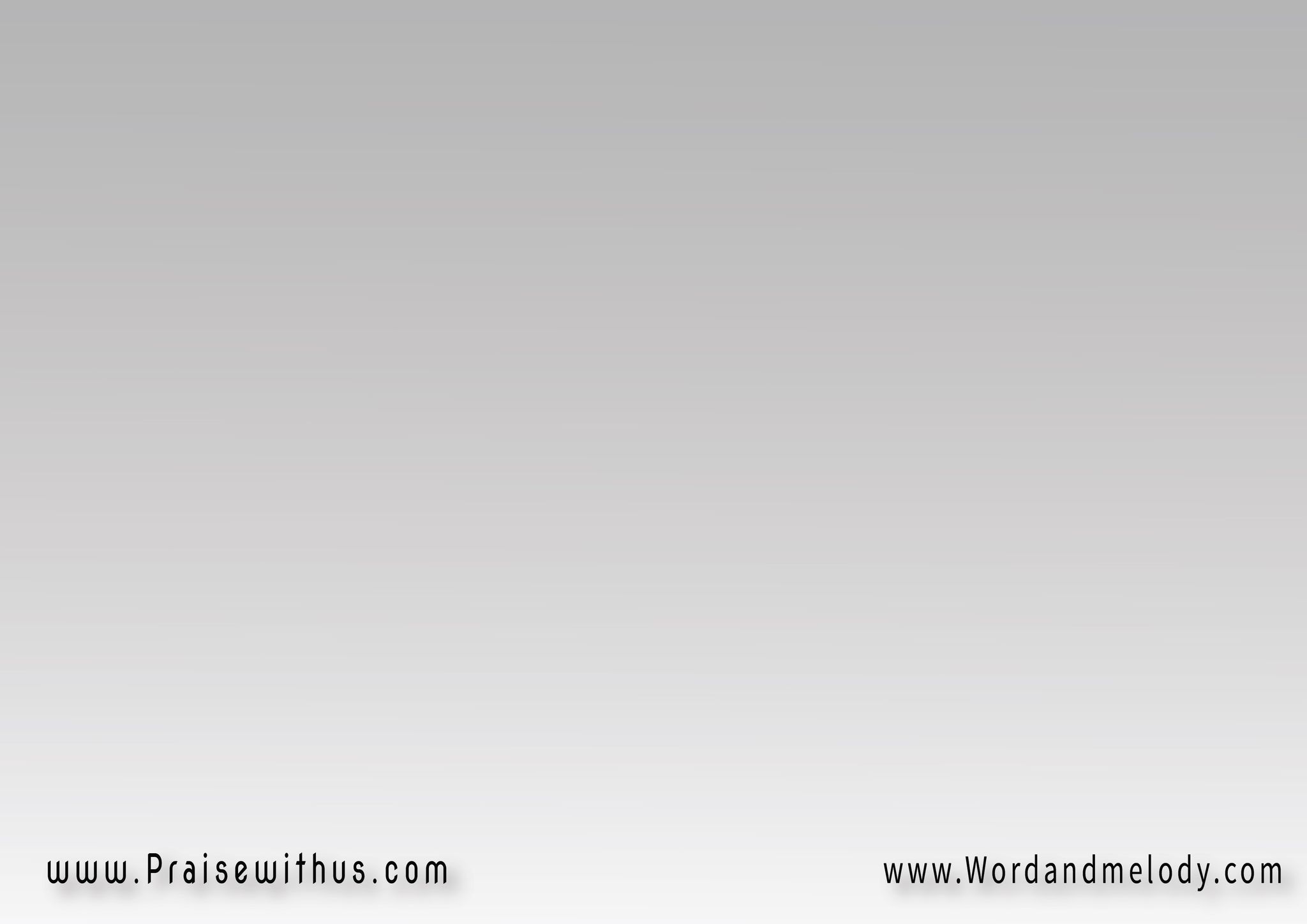 7- باختار بإرادتي وبمشيئتي أتقبل هبه الآلآماتوأتجرد واتصلب إن طلبت مشيئاتك كما في السماوات
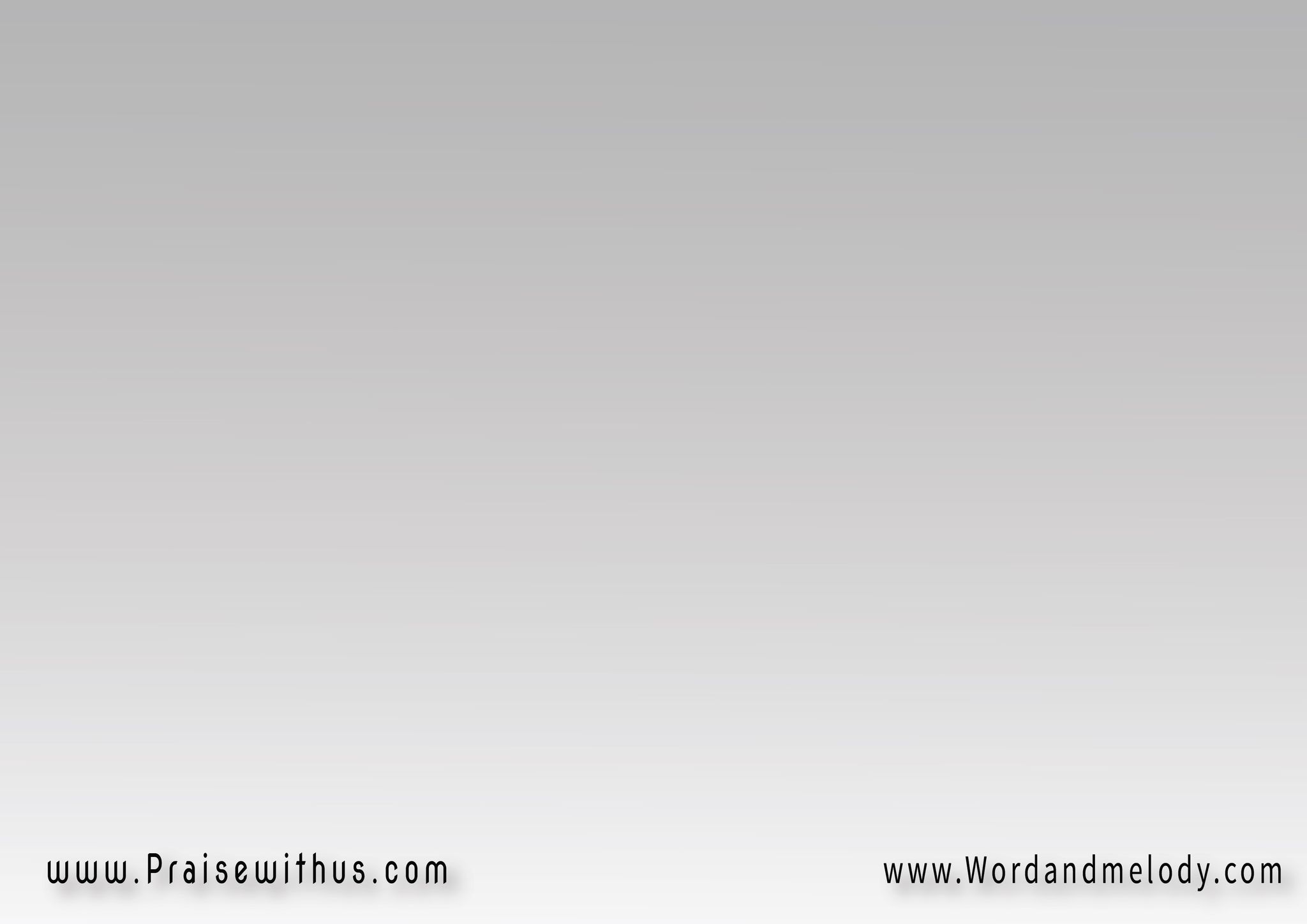 القرار:
أمتلي تسليم لمشورتك 
وف تدبيرك بالتقي راحتيوأتعزى وتسندني أمانتك 
وتثبتني تتم مسيرتي
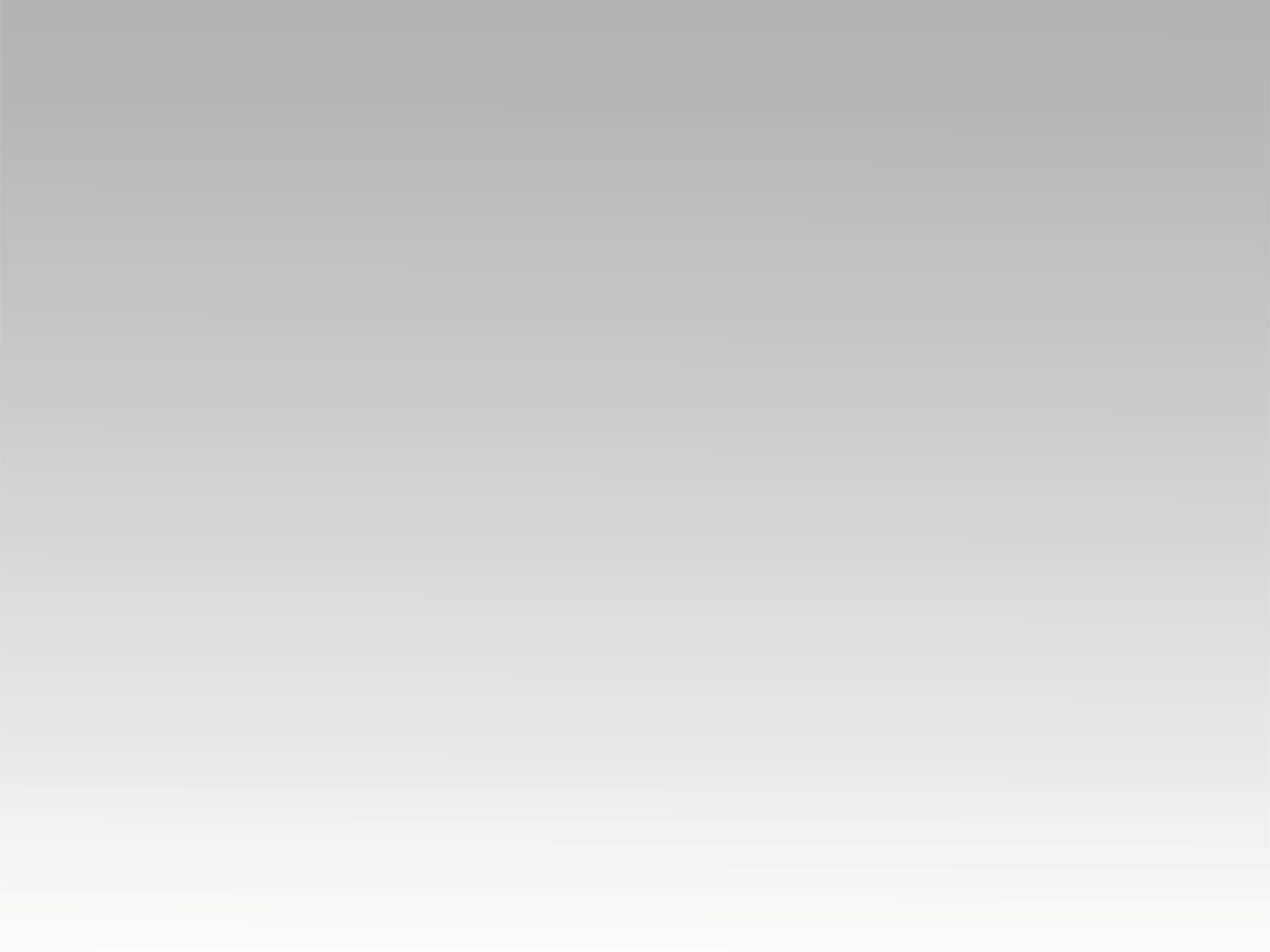 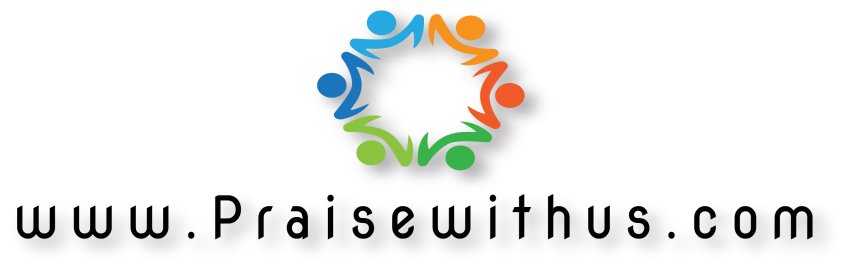